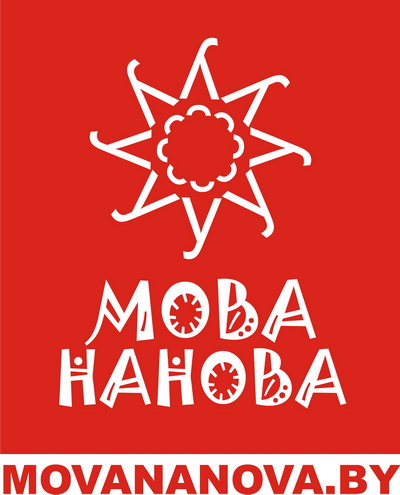 Балота
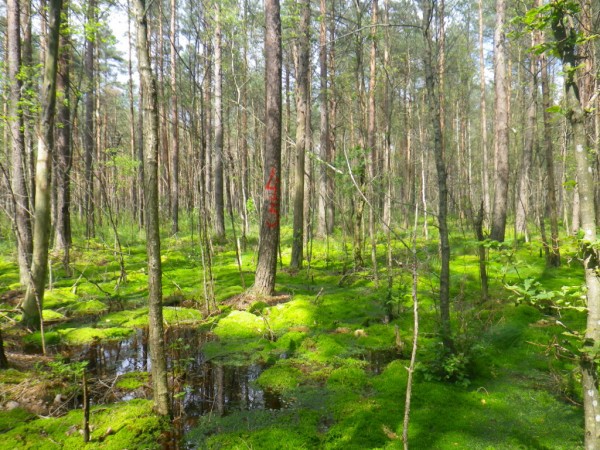 Балота, багна
Твань (рус. топь)
Дрыгва (рус. трясина)
Нізіннае балота
Пераходнае балота
Верхавое балота
Тарфяное радовішча (рус. торфяное месторождение)
Торф
Тарфянік
Грэбля (рус. гать)
Мача́жына
Балотаход (балотаступы)
Плаціна
Рамсарская канвенцыя
Паганскія балотныя Багі:
Кікімара балотная
Балотнік
Багнік
Аржавень
Насельнікі балот:
Стракозы (прыгожая нехаленiя, белавалосае каромысла)
Камар
Журавель шэры
Вяртлявая чаротаўка (рус вертлявая камышевка)
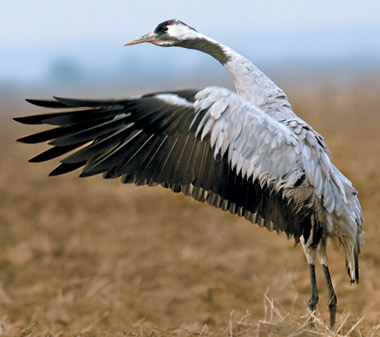 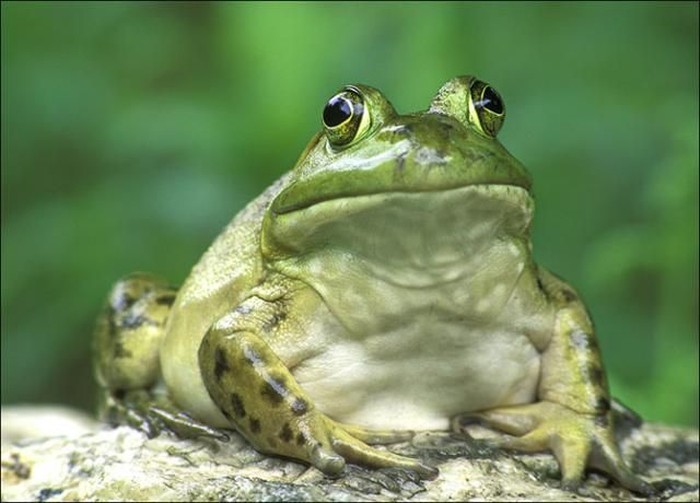 Белая курапатка
Вялікі арлец (вялікі падворлік)
Баталён (рус. турухтан)
Балотная чарапаха
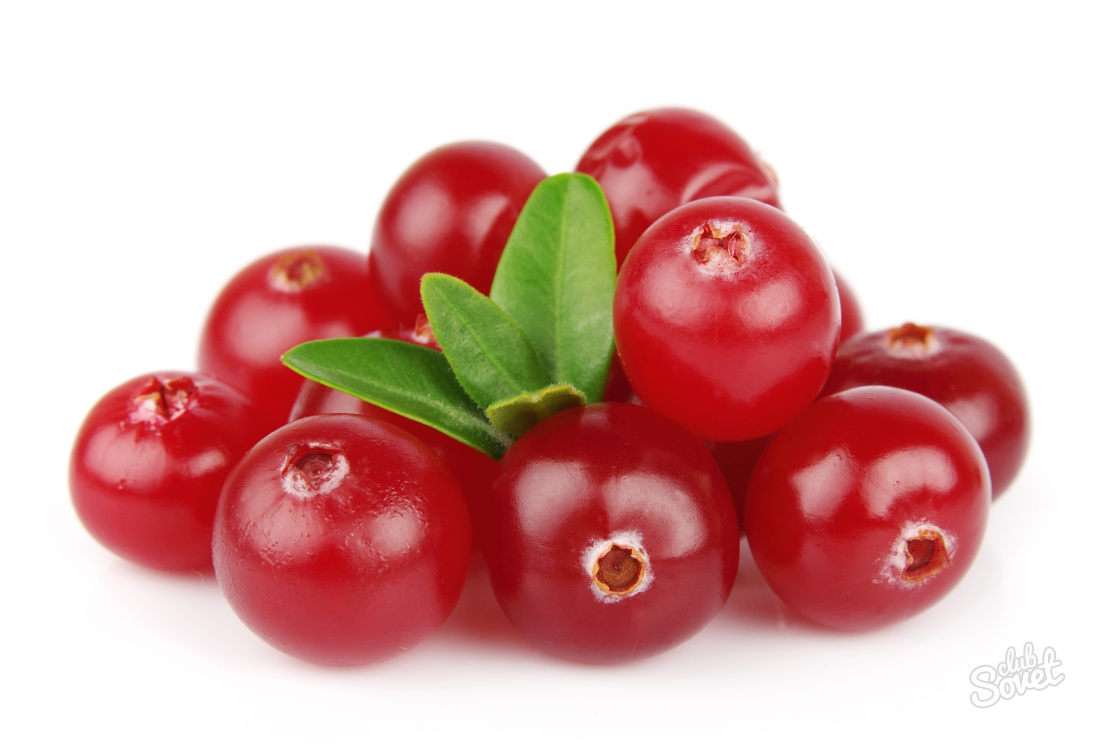 Расліны:
Мох:
- сфагнум (утваральнік торфу);
- зязюлін лён (на падсушаных балотах)
Журавіны (рус. клюква)
Асака
Марошка
Верас
Багун (рус. багульник)
Падвей (рус. пушица)
Брусніцы
Балота:
захоўвае біялагічную і ландшафтную разнастайнасць;
ачышчае паветра і ўвільгатняе яго;
рэгулюе водны рэжым;
Балота:
змякчае мікраклімат;
захоўвае чыстай прэсную ваду, сілкуе рэкі, ручаі, крыніцы і калодзежы;
назапашвае СО2 (вуглякіслы газ) і зніжае працэс пацяплення клімату.
Балота: